LHC (2013)
Cloisons Collimation Point 7

Etat des lieux Jonction UJ76/R771
Avec Scans, Machine et Gaines de ventilation

Référence Smarteam :
UJ76-R771-1701-Integ.Collimation LS1: 
ST0478667_01 a.00
10/01/2013
EN-MEF-INT (Section Intégration)
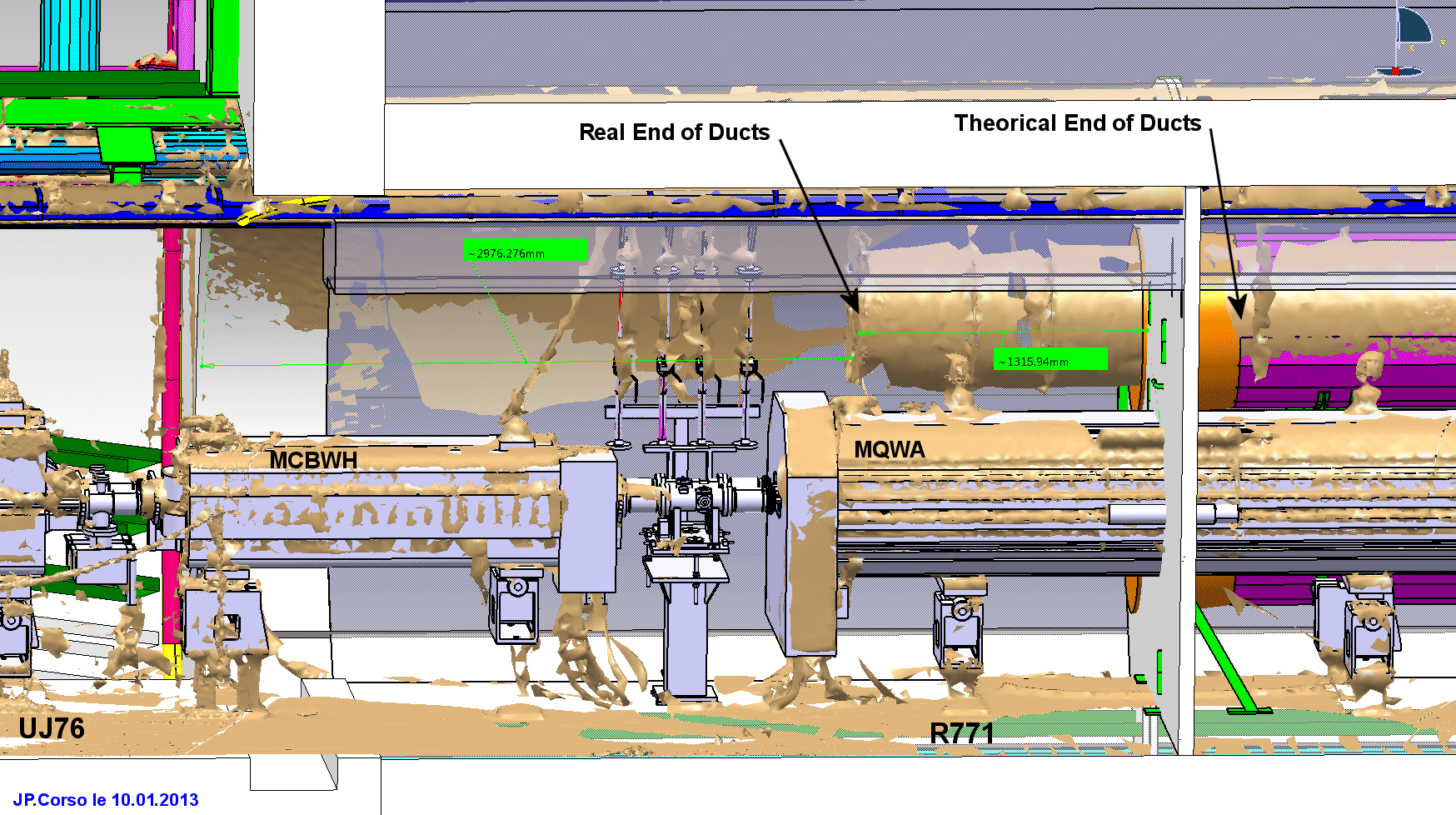 10/01/2013
EN-MEF-INT (Section Intégration)
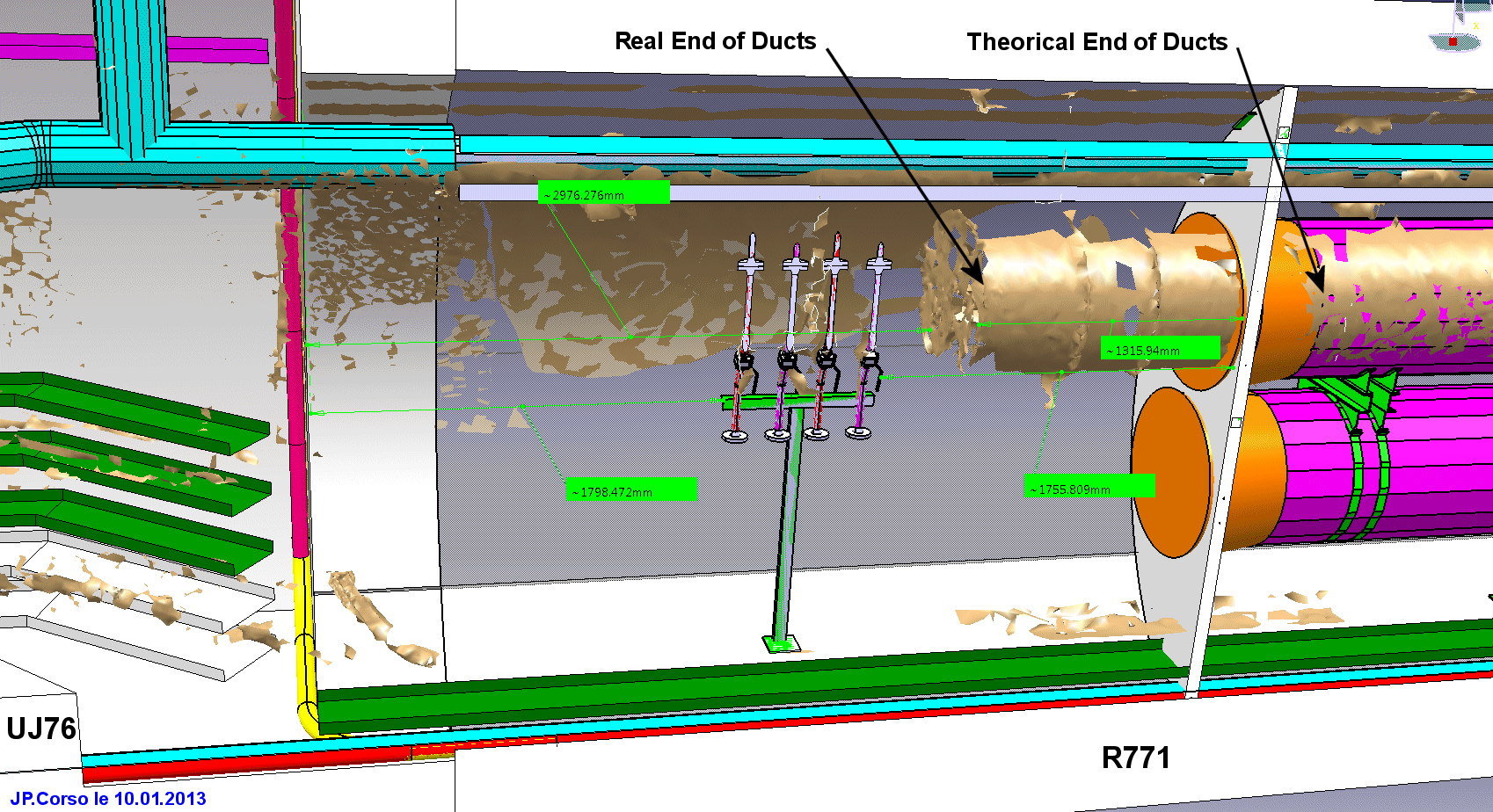 10/01/2013
EN-MEF-INT (Section Intégration)
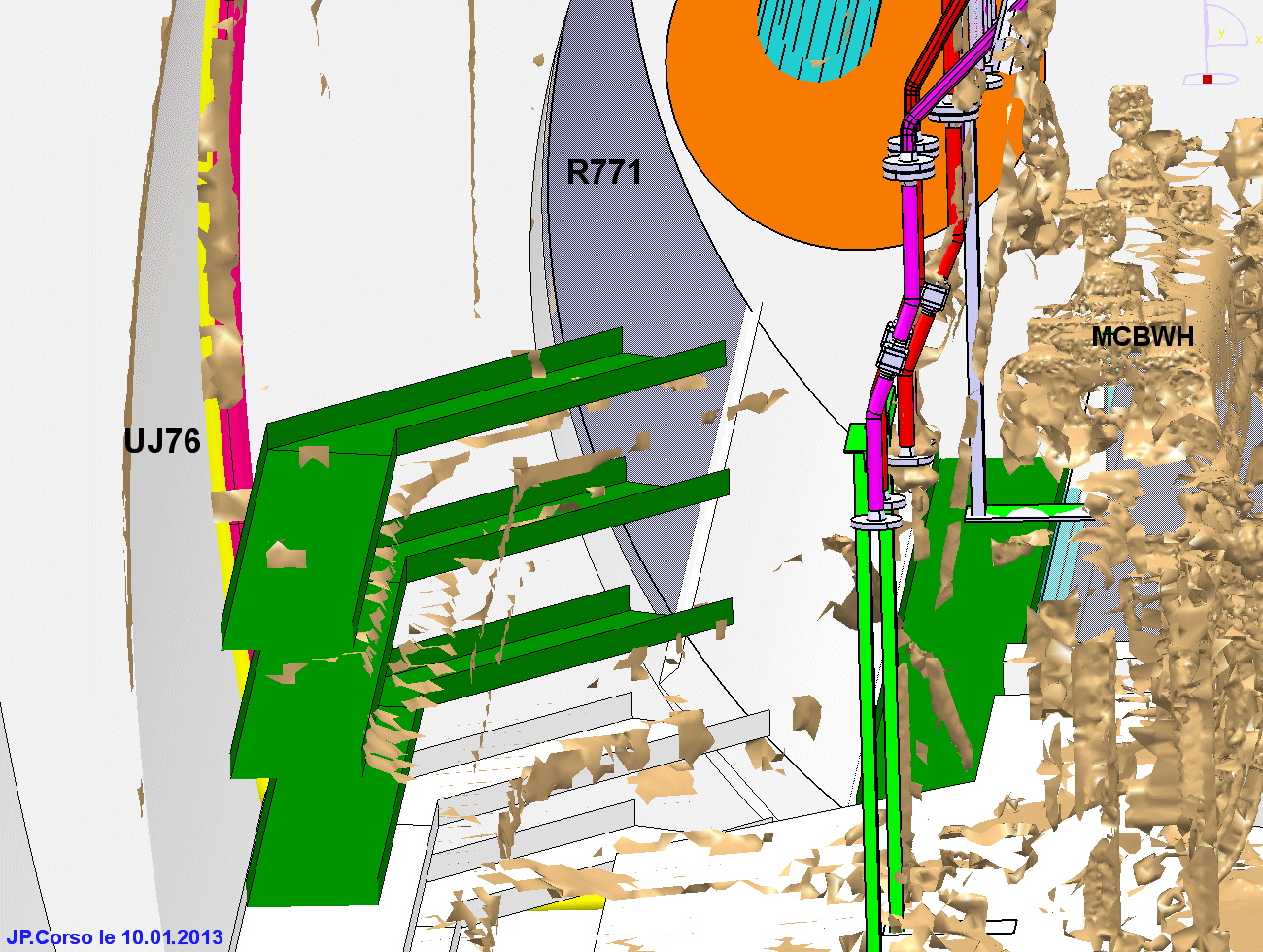 10/01/2013
EN-MEF-INT (Section Intégration)
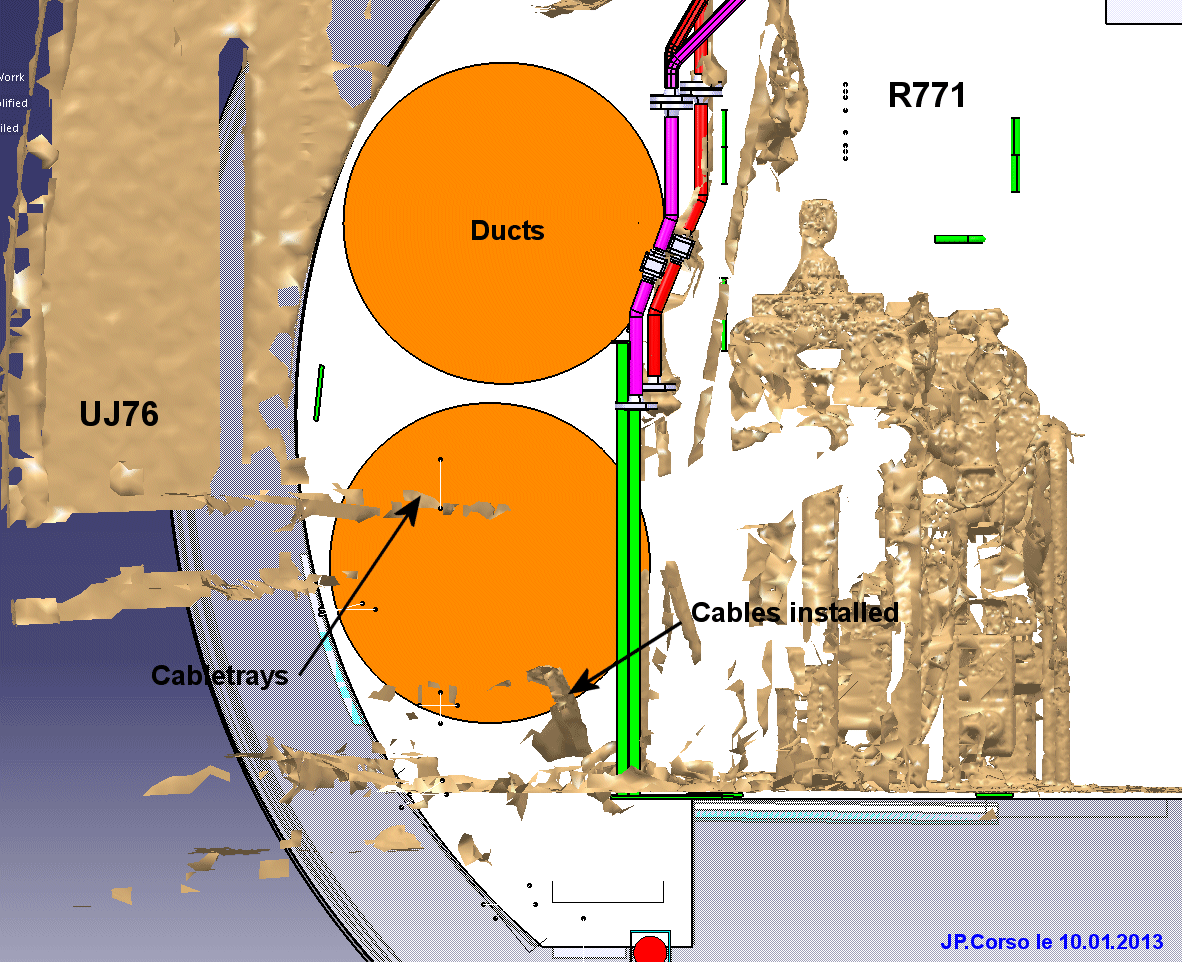 10/01/2013
EN-MEF-INT (Section Intégration)